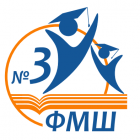 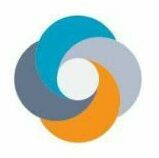 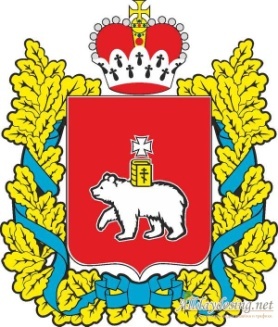 МАОУ «СОШ С УИОП №3»
МУЗЕЙ «ФизикУМ»
Роль краеведения в формировании личности  на примере программы  интерактивного пространства "Увлекательное краеведение»


Автор программы:
Зданович Е.В.,
 учитель  истории 
и обществознания
    высшей категории
БЕРЕЗНИКИ, 2023
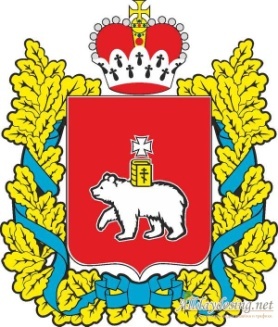 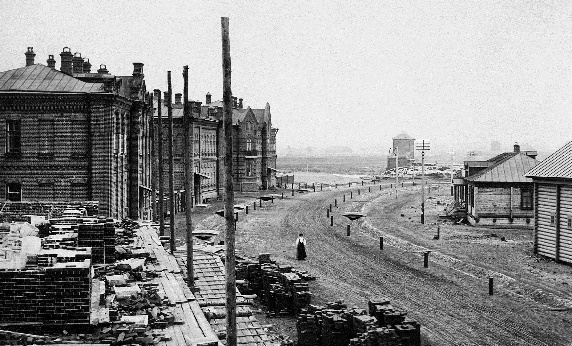 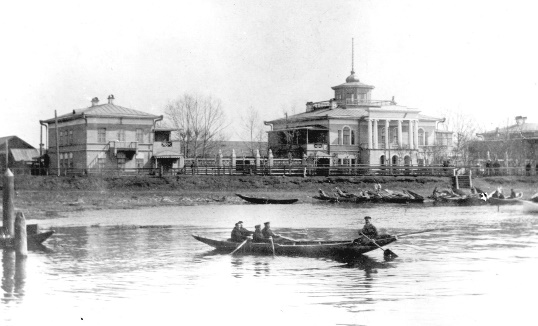 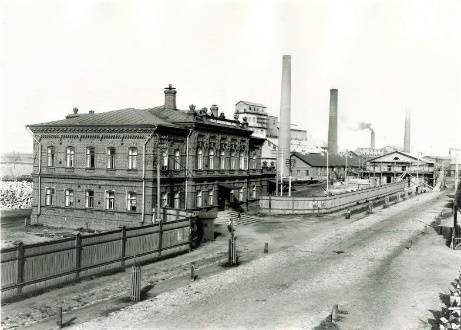 Любовь к родному краю, родной культуре, к родному селу или городу, к родной речи начинается с малого – с любви к своей семье, к своему жилищу. Постепенно расширяясь, эта любовь переходит в любовь к своей стране, к её истории, её прошлому и настоящему, а затем ко всему человечеству, к человеческой культуре.
Д. С. Лихачев
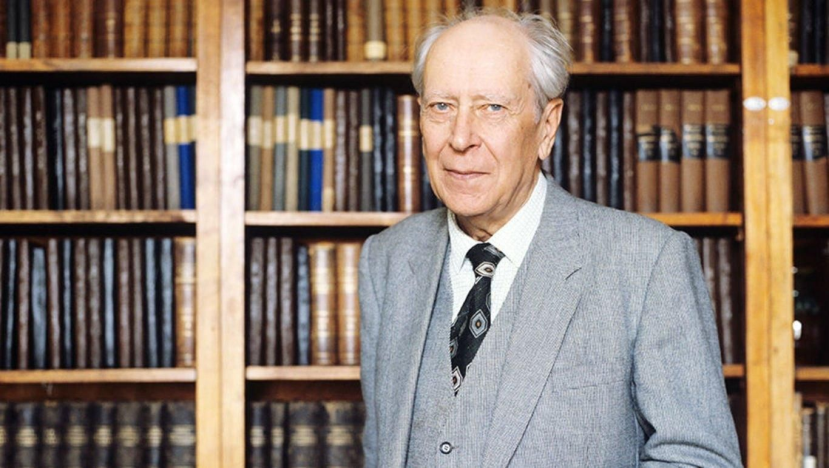 ЦЕЛЬ  ПРОГРАММЫ  «УВЛЕКАТЕЛЬНОЕ КРАЕВЕДЕНИЕ»  - формирование воспитательного и познавательного ИНТЕРАКТИВНОГО  пространства для получения и обобщения знаний 
ПО ИСТОРИИ ПЕРМСКОГО КРАЯ
ЗАДАЧИ ПРОГРАММЫ : 
- собрать  и систематизировать  материал краеведческого содержания ( г. Березники и Усольского района);
- разместить  собранные материалы  на сайте «Увлекательное краеведение» https://gjkbyfkthybl.wixsite.com/historyberezniki
 и своевременно их редактировать;
-  распространить данные о сайте «Увлекательное краеведение» среди учащихся для практического применения учащимися 5-7,8,11 классов при подготовке к ВПР, олимпиадам, конкурсам краеведческого компонента;
- создать учебный   тренажер краеведческого содержания (на примере города Березники);
- разработать цикл курсов  внеурочной деятельности «Моя малая Родина» 5  класс,  «Мой край» 6 класс, «Музейное дело» 7-9 класс.; 
 -  организовать проведение интерактивных экскурсий на базе музея «ФизикУМ» : «Бабушкин сундук» «Новый год в чемодане» и др.;
 - способствовать организации и проведению мероприятий  по гражданско-патриотической тематике: «День героя» «День памяти жертв политических репрессий» и др. 
- расширять знания о крае через организацию поездок обучающихся по родному краю.
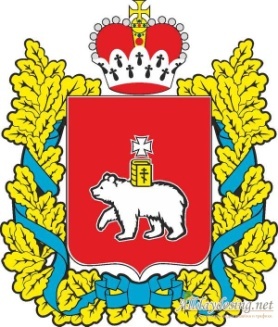 Программа «Увлекательное краеведение» включает в себя  следующие модули:
МОДУЛЬ 1 Учебный  тренажер краеведческого содержания (на примере города Березники) 
https://gjkbyfkthybl.wixsite.com/historyberezniki
МОДУЛЬ 2 Создание курсов внеурочной деятельности «Моя малая Родина» 5  класс,  «Мой край» 6 класс, «Музейное дело» 7-9 класс, «Я  - патриот России» 10-11 классы; 
МОДУЛЬ 3 Проведение интерактивных экскурсий на базе музея «ФизикУМ»: «Бабушкин сундук» «Новый год в чемодане» и др.;
 МОДУЛЬ 4  Организация и проведение мероприятий  по гражданско-патриотической тематике: «День героя» «День памяти жертв политических репрессий»,              
«Молодым о подвигах отцов» и др.;
МОДУЛЬ 5 Организация поездок обучающихся по родному краю .
-
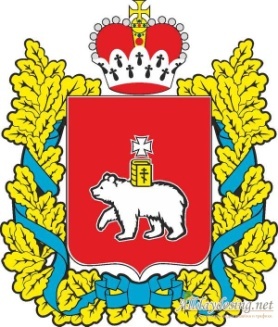 МОДУЛЬ 1 
Учебный  тренажер краеведческого содержания (на примере города Березники)
https://gjkbyfkthybl.wixsite.com/historyberezniki
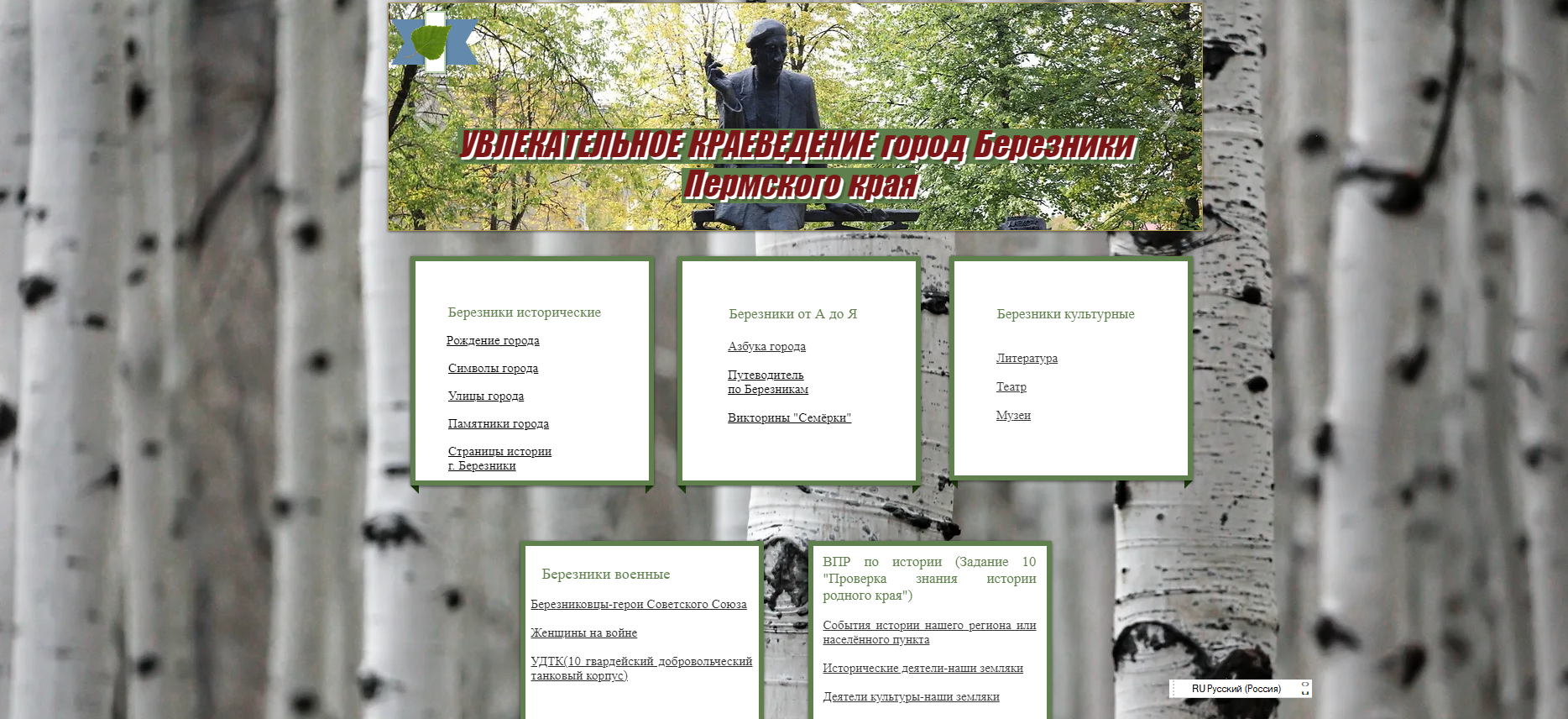 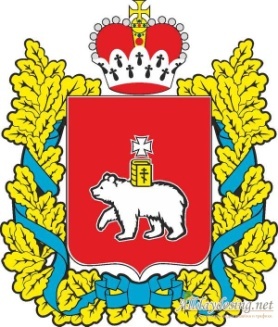 МОДУЛЬ 2 
Создание курсов внеурочной деятельности «Моя малая Родина» 5  класс,  «Мой край» 6 класс, «Музейное дело» 7-9 классы, «Я  - патриот России» 10-11 классы
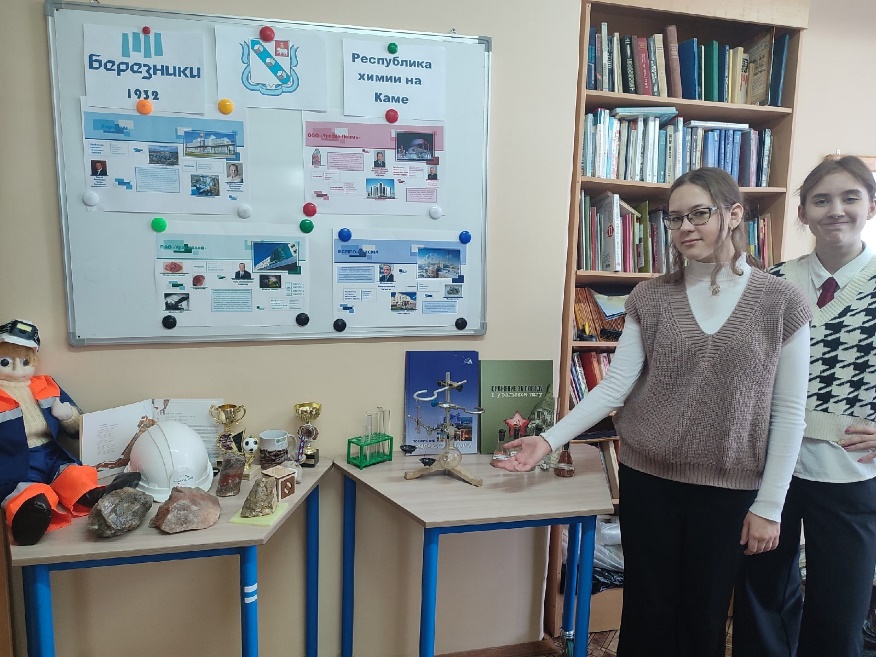 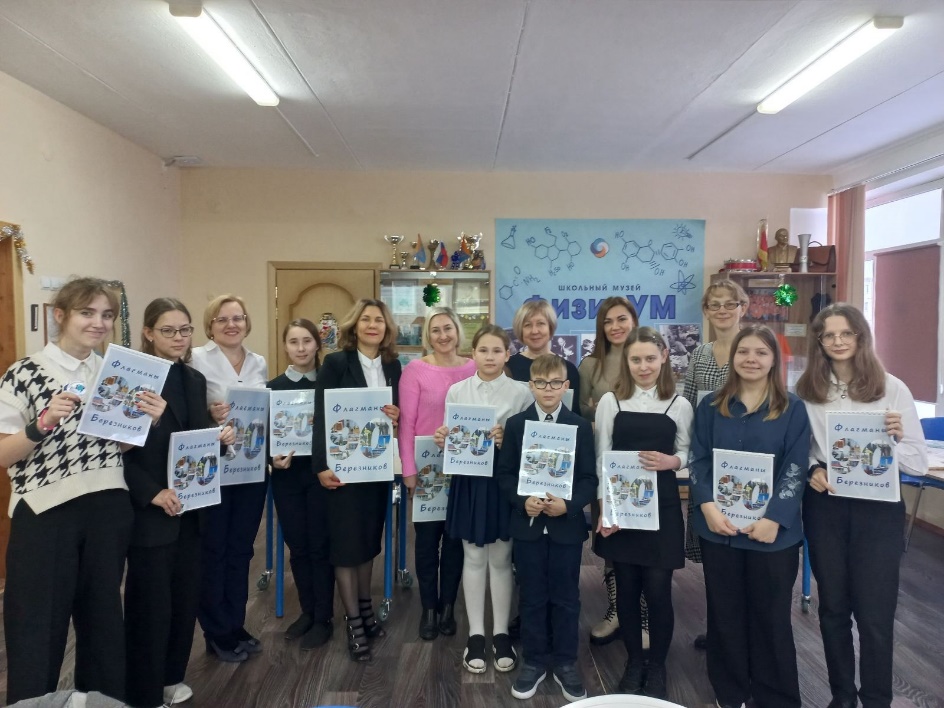 МОДУЛЬ 3
 Проведение интерактивных экскурсий на базе музея «ФизикУМ»: «Бабушкин сундук», «Новый год в чемодане», «История школы», К 105-летию ВЛКСМ
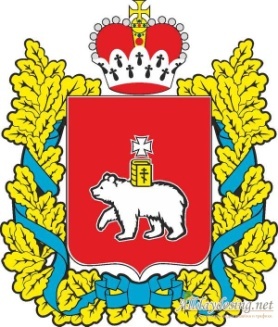 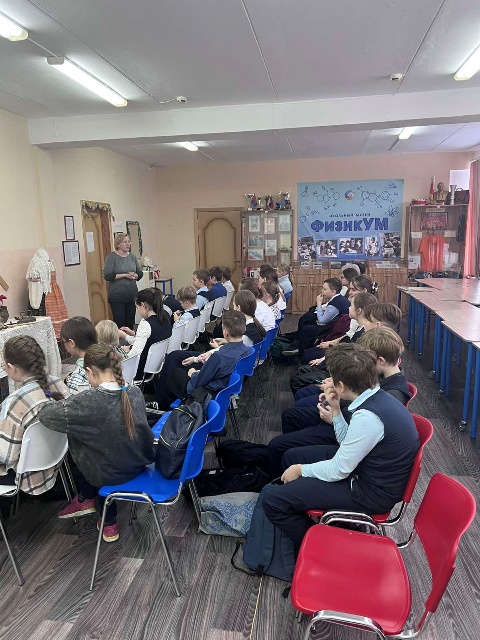 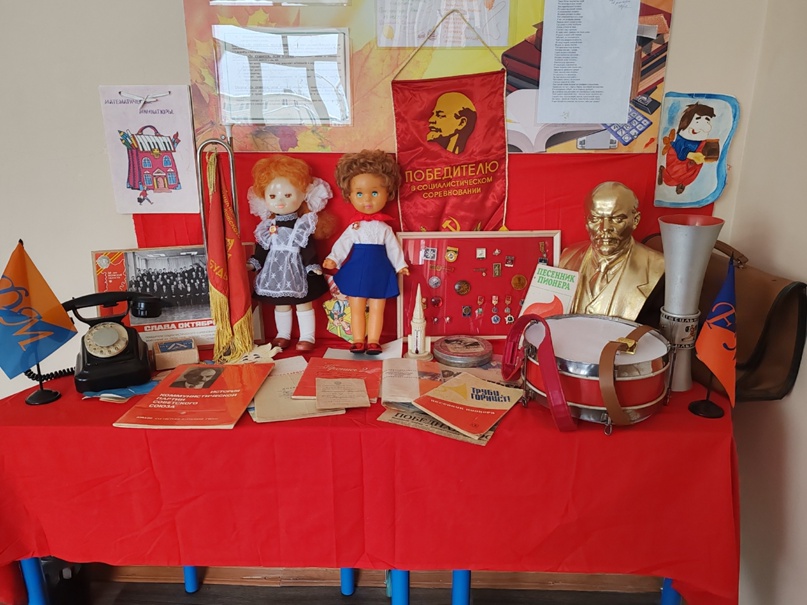 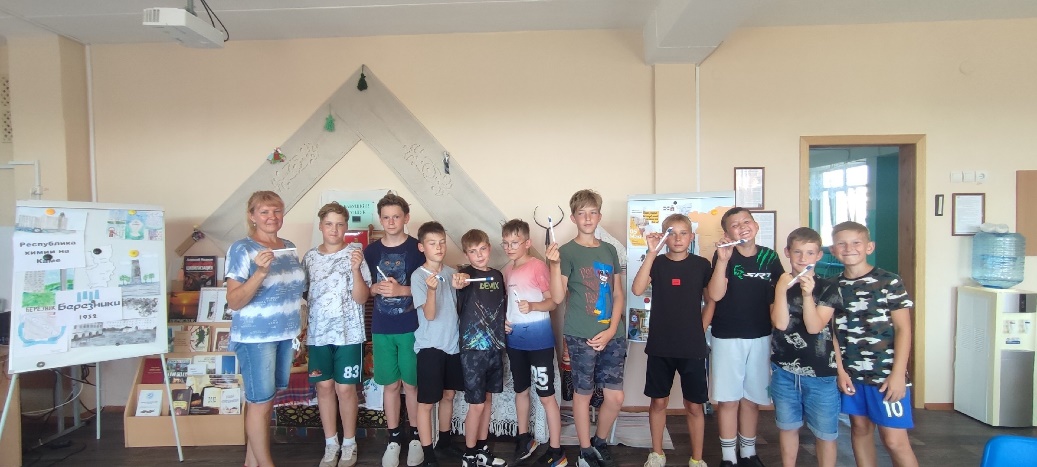 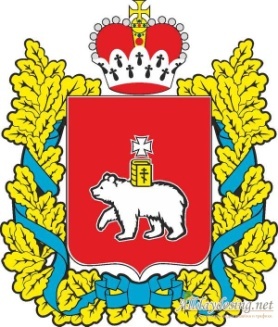 МОДУЛЬ 4  
Организация и проведение мероприятий  по гражданско-патриотической тематике: «День героя», «День памяти жертв политических репрессий»,              
« Молодым о подвигах отцов», «Год педагога и наставника»
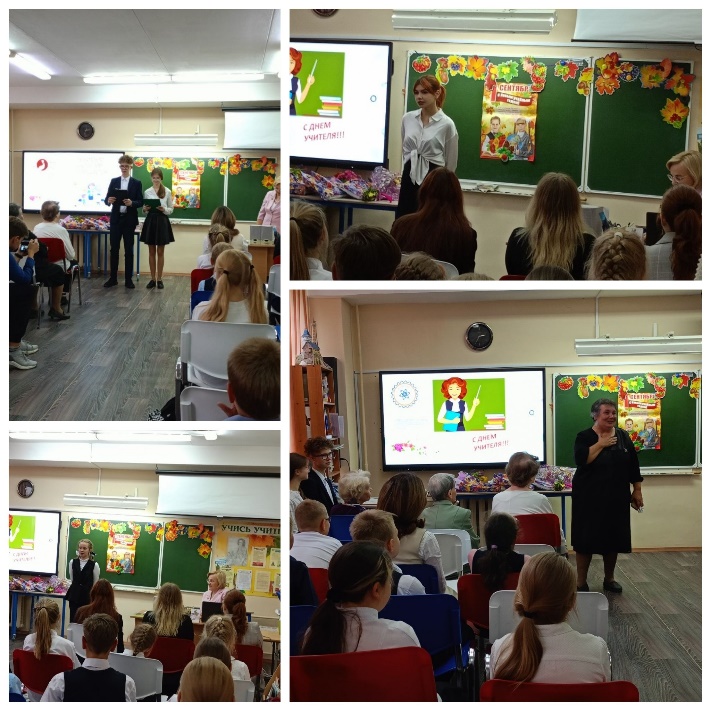 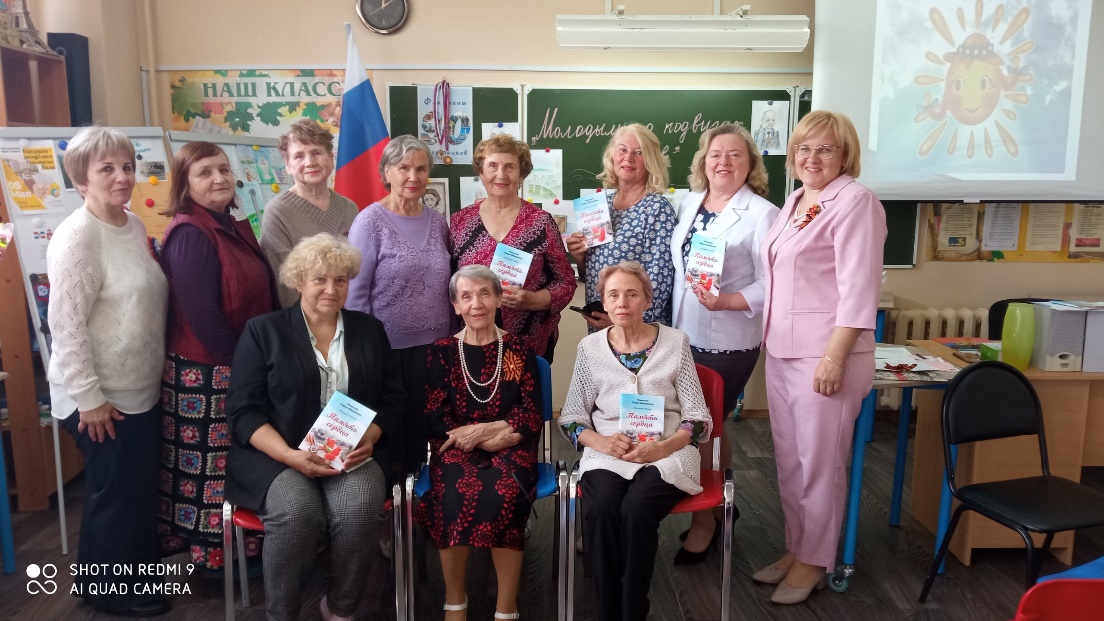 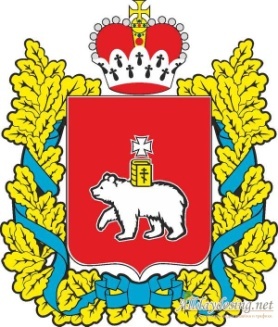 МОДУЛЬ 5 
Организация экскурсий и поездок обучающихся
 по родному краю
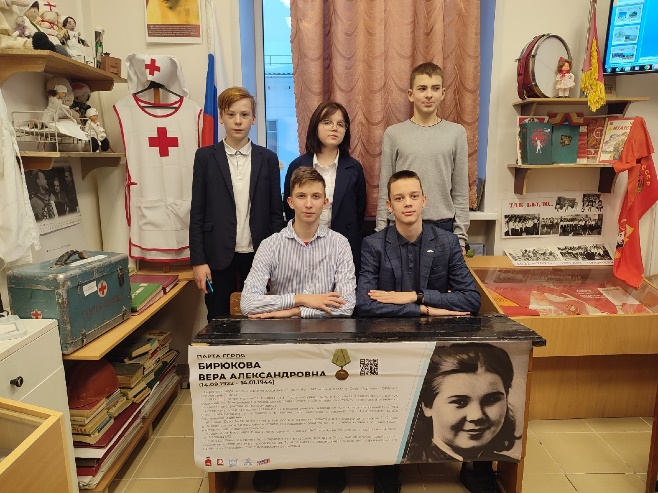 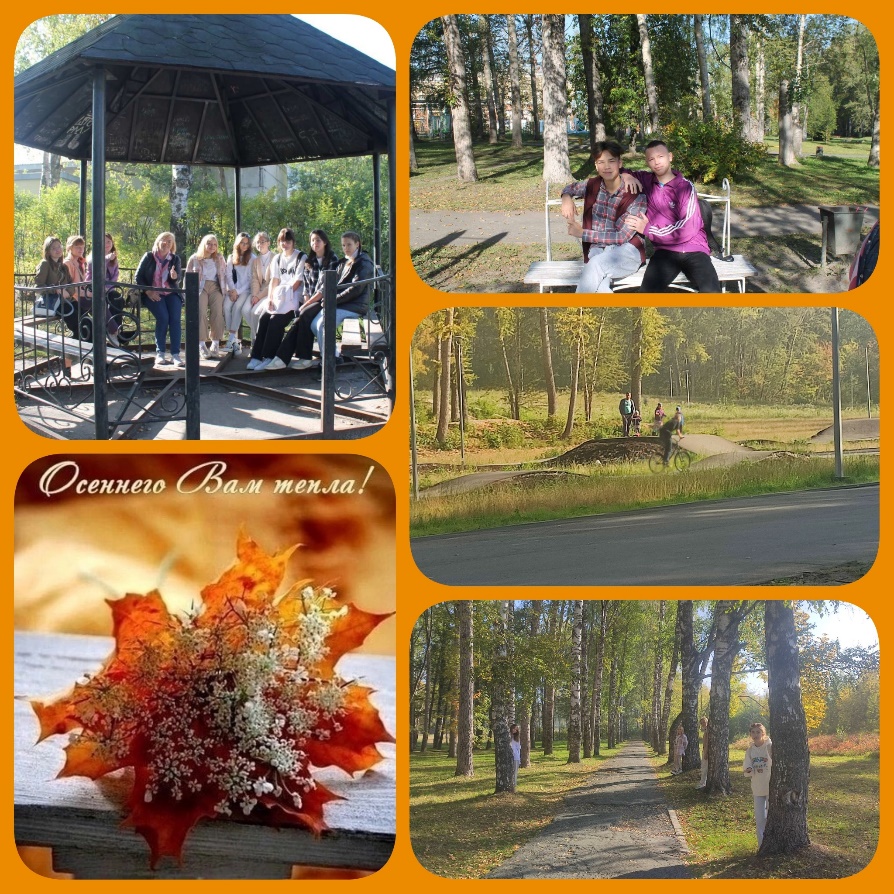 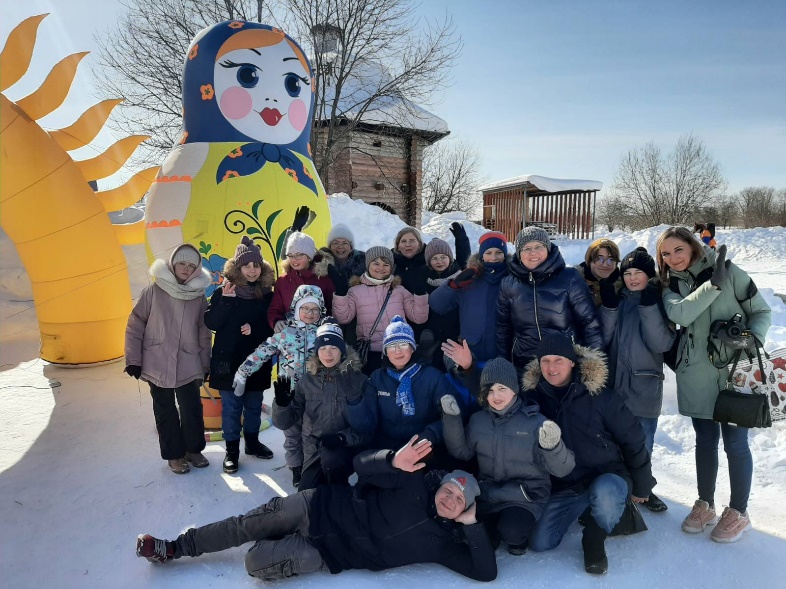 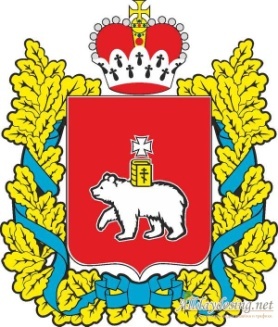 РЕЗУЛЬТАТЫ РЕАЛИЗАЦИИ ПРОГРАММЫ «Увлекательное краеведение» - 
наши совместные с учащимися достижения
 с 2020-2023 гг.
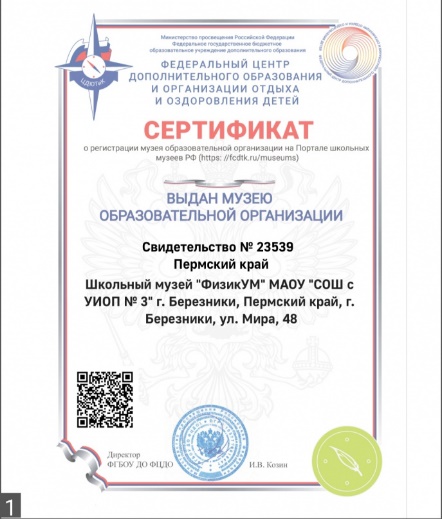 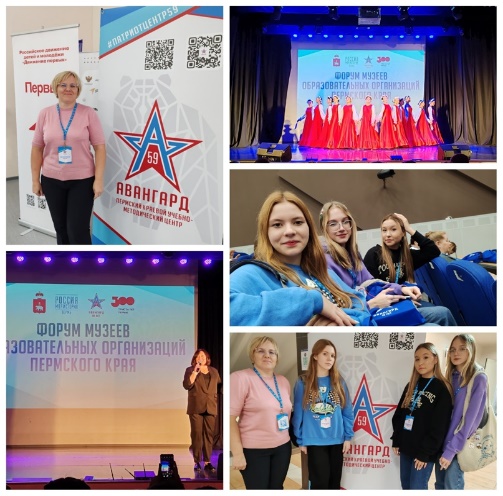 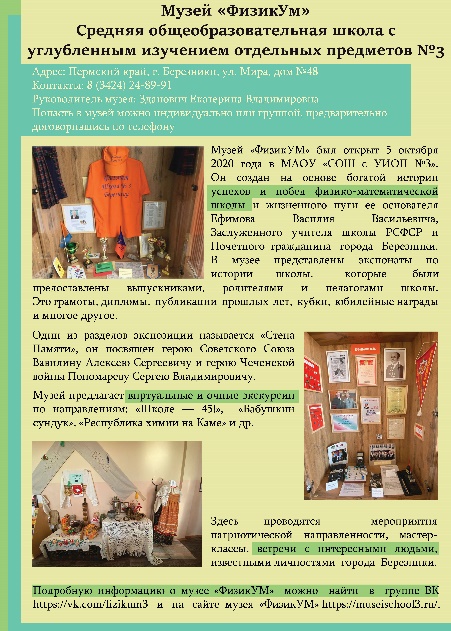 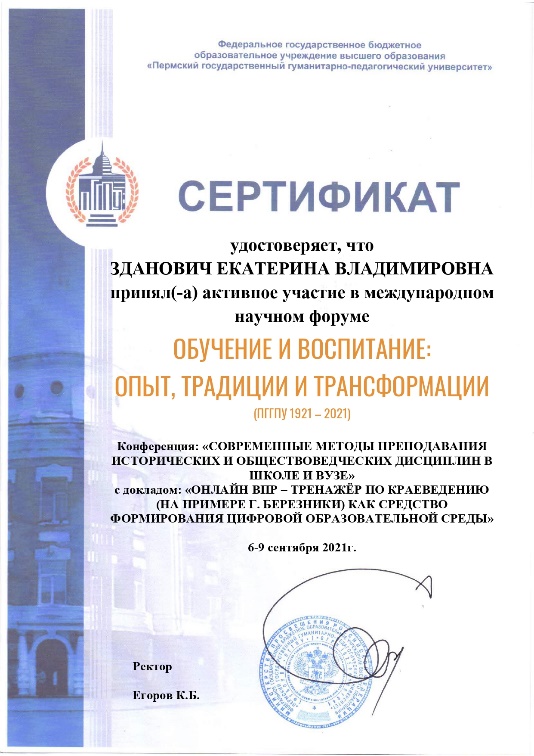 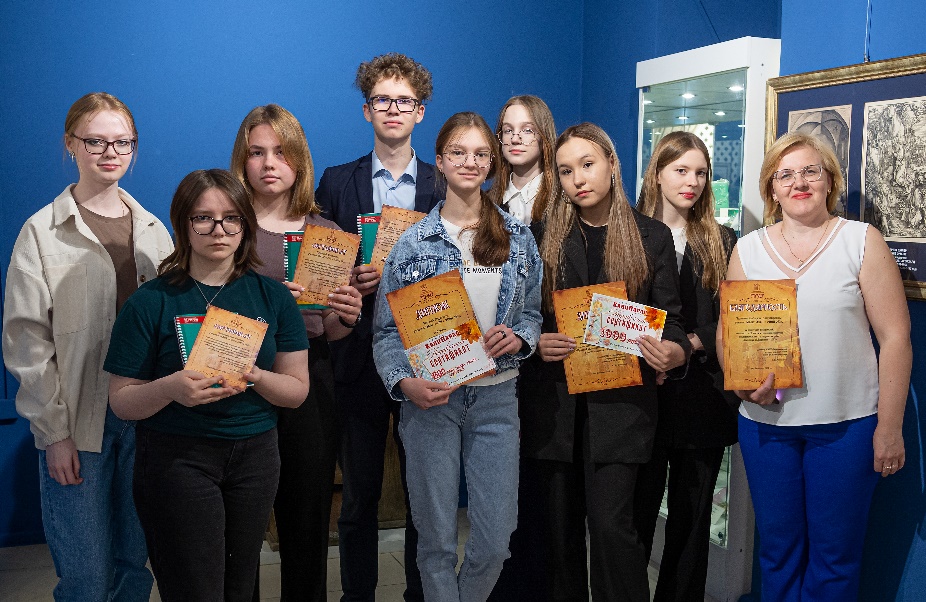